TulkoŠANAS RESURSI LATVIJĀ
Helēna Gizeleza
LTTB Valdes locekle
28.10.2016.
Tulkošanas nozare Latvijā
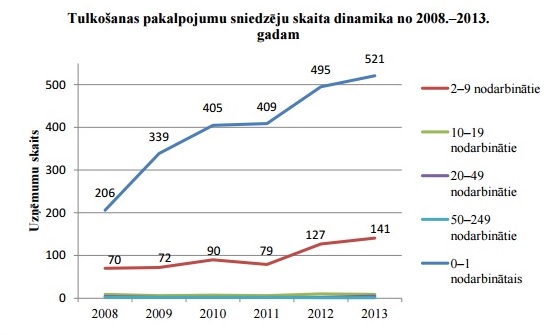 Tulkošanas nozare Latvijā
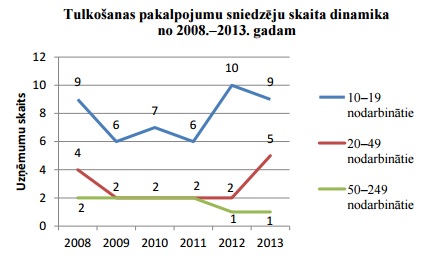 Tulkošanas nozare Latvijā
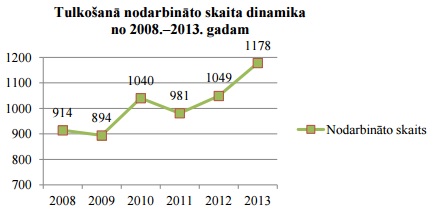 Tulkošanas nozare Latvijā
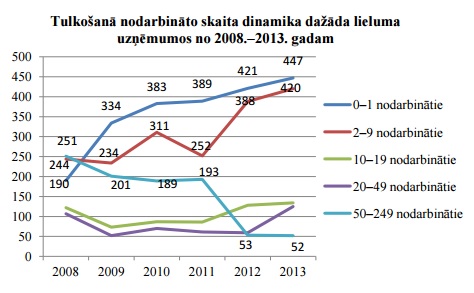 Tulkošanas nozare Latvijā: aptaujas dati
Tulkotāju vecums
Tulkotāju vecums
Elīna Balgalve (2016) 
«Tulkotāja profesijas statuss Latvijā»
Tulkotāju vecums
Tulkotāju vecuma grupas dažādās valstīs
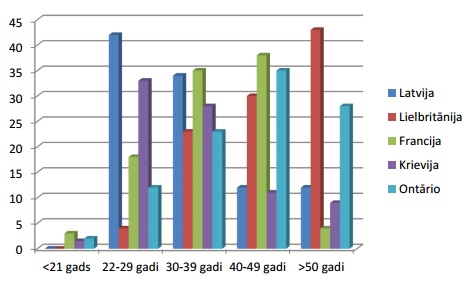 Darba pieredze
Darba pieredze
Tulkotāju darba pieredze
(Balgalve 2016)
Tulkotāju izglītība
Tulkotāju izglītības līmenis
Tulkotāju izglītības veids
Tulkotāju izglītība
«Profesionālam tulkotājam ir nepieciešams iegūt augstāko izglītību tulkošanas studijās, lai profesionāli veiktu savus darba pienākumus» (Balgalve 2016)
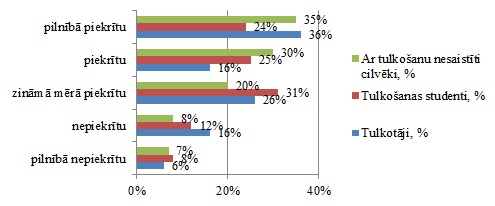 Tulkotāju nodarbinātības veidi
Tulkotāju nodarbinātības veidi
Tulkotāju nodarbinātības veidi (Balgalve 2016)
Tulkotāju darba valodas
Dzimtā valoda un «dzimtās valodas» principa ievērošana
tulkojumi dzimtajā valodā (Gizeleza 2012)
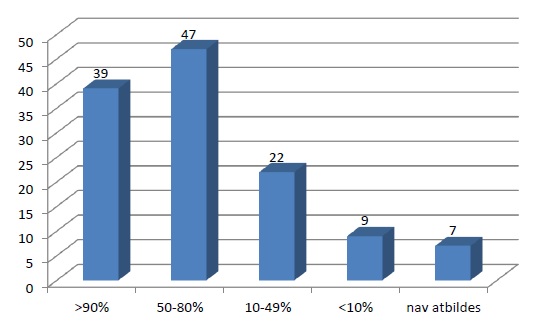 Tulkotāju darba valodas
Tulkotāju darba valodas (Gizeleza 2012)
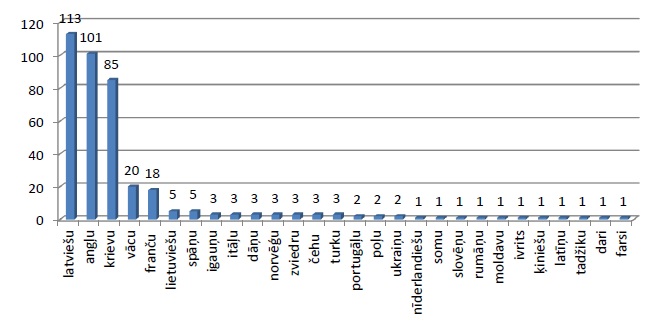 Tulkotāju darba valodas
Darba valodas (Gizeleza 2012)
Valodu kombinācijas (Straume 2014)
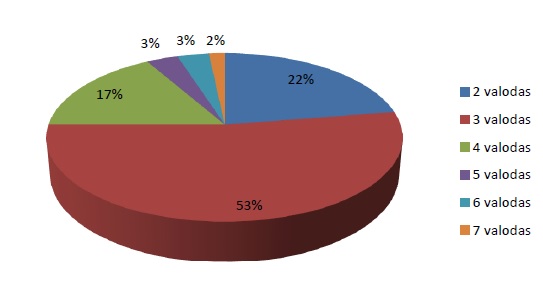 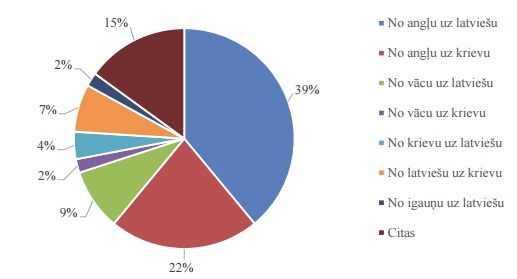 Tulkotāju specializācija
Tulkotāju specializācijas jomas (Gizeleza 2012)
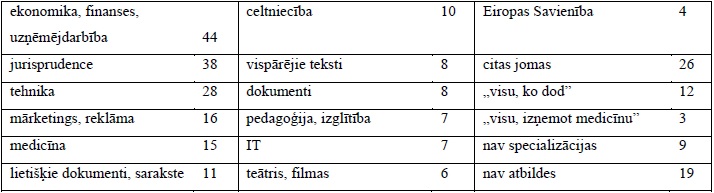 Specializācija: iespējas
Coursera www.coursera.org 
Open University www.open.ac.uk
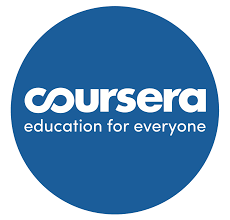 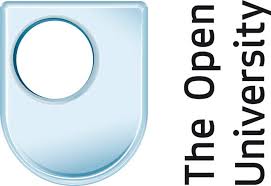 Specializācija: iespējas
EdX www.edx.org
ALISON www.alison.com
MIT OpenCourseware  www.ocw.mit.edu
Microsoft Virtual Academy www.mva.microsoft.com
Peer 2 Peer Academy www.p2pu.org
Academic Earth www.academicearth.org/
BBC Online Learning www.www.bbc.co.uk/learning/
Udacity www.udacity.com
Khan Academy www.khanacademy.org
Datorizēta tulkošana
Datorizēta tulkošana
Tulkošanas rīku izmantošana (Gizeleza 2012)
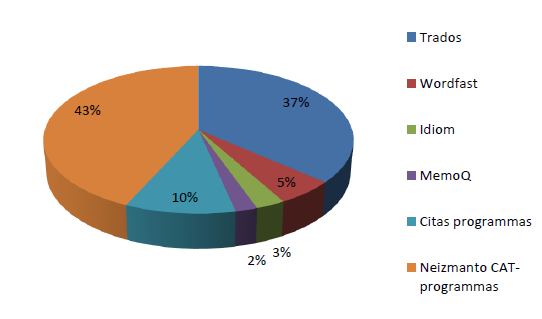 Datorizēta tulkošana
Atbildes uz jautājumu „Vai Jūs lietojat tulkošanas rīkus?” (Straume 2014)
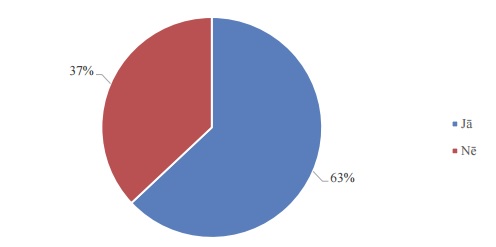 CAT rīki
Atbildes uz jautājumu «Kurus tulkošanas rīkus Jūs izmantojat?» (Straume 2014)
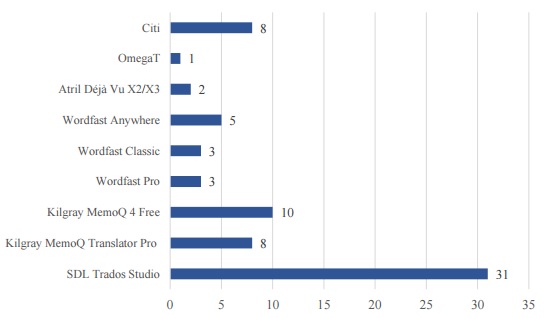 CAT rīki
Atbildes uz jautājumu «Kurus tulkošanas rīkus Jūs izmantojat?» (Straume 2014)
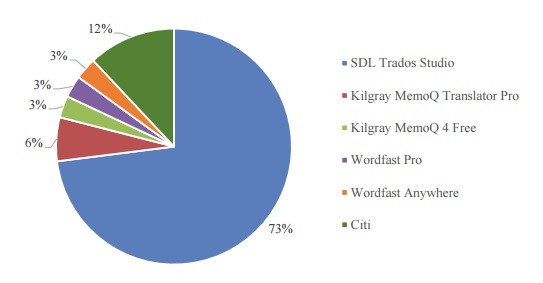 CAT rīki
Aptaujāto tulkotāju vissvarīgākās tulkošanas rīku iezīmes (Straume 2014)
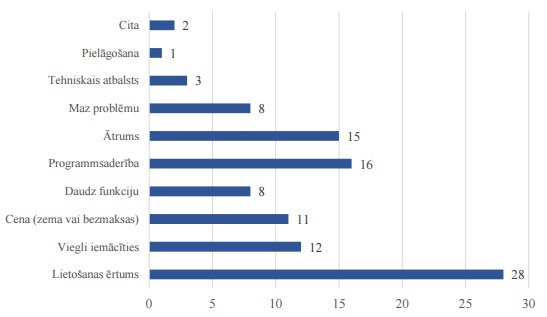 CAT rīki
Aptaujāto tulkotāju ieinteresētība jauna tulkošanas rīka apgūšanā (Straume 2014)
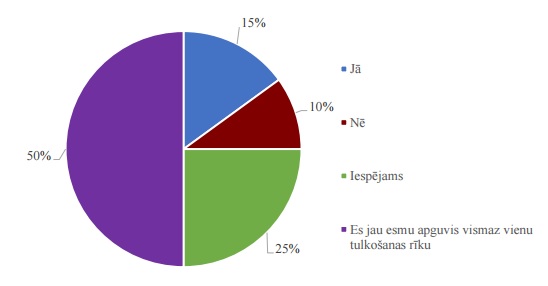 CAT rīki
Kurš tulkošanas rīku nelietošanas iemesls Jums atbilst visvairāk? (Straume 2014)
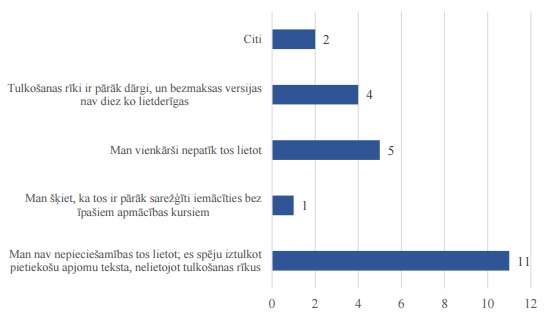 CAT rīki
Tulkotāju uzskati par tulkošanas rīkiem (Straume 2014)
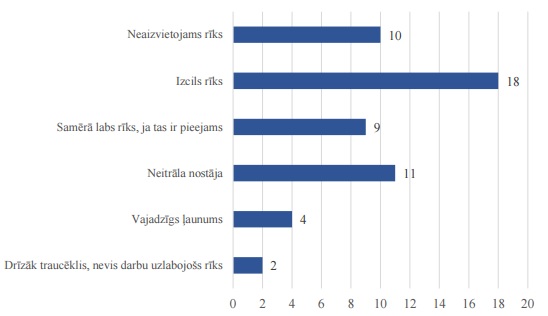 Tulkotāju darba un atpūtas režīms
Tulkotāju darba režīms
Darba apjoms mēnesī (Gizeleza 2012)
Tulkotāju darba stundu skaits (Gizeleza 2012)
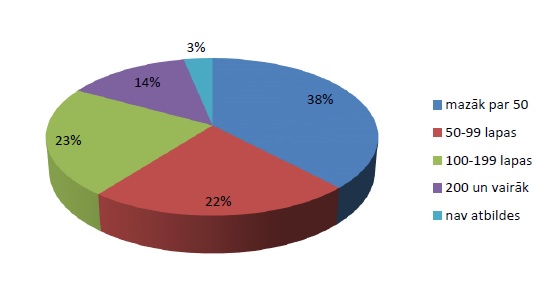 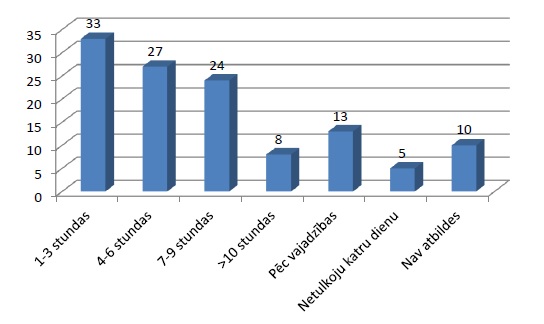 Tulkotāju darba režīms
Tulkotāju darba organizācija (Gizeleza 2012)
Nakts darbs (Gizeleza 2012)
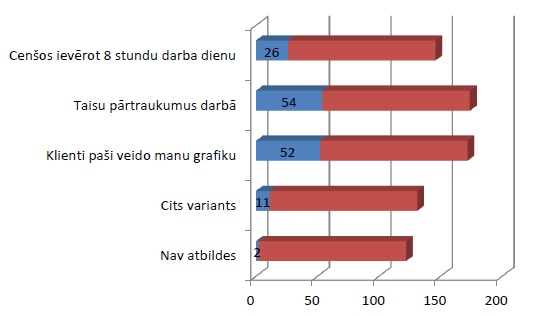 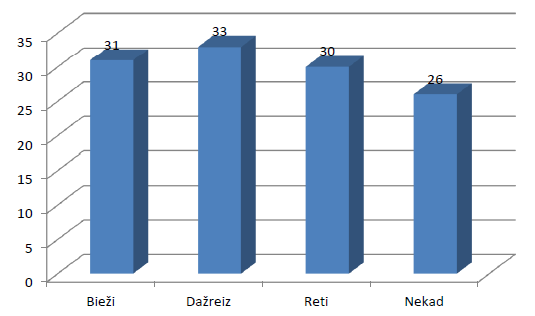 Tulkotāju darba režīms
Tulkotāju atvaļinājums (Gizeleza 2012)
Darbs atvaļinājumā 
   (Gizeleza 2012)
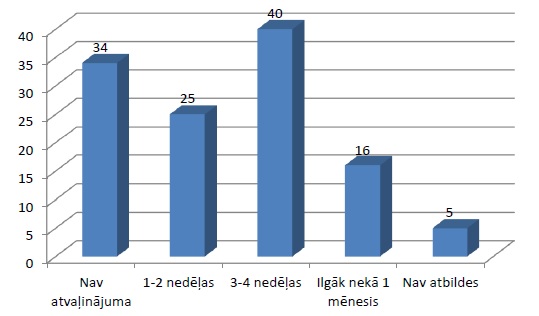 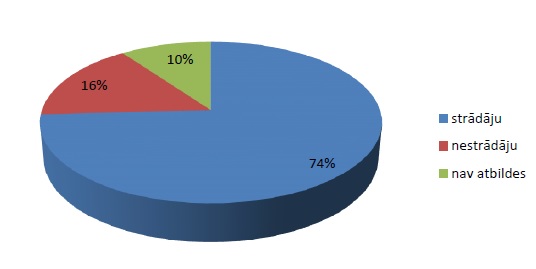 Tulkotāju atpūta
Nodarbošanās, kad nav pasūtījumu (Gizeleza 2012)
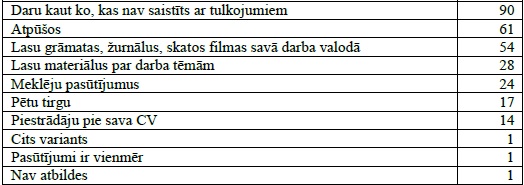 Stresa uzveikšanas paņēmieni      
(Gizeleza 2012)
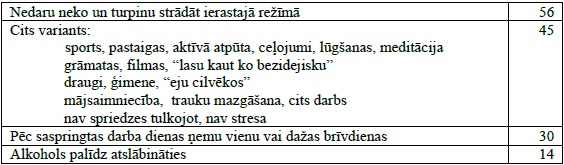 Darba drošība un veselība
Tulkotāju aptauja par darba drošību un veselību (2015)
74 respondenti
«Kā Jūs vērtējat stresu/spriedzi darbā?» (Gizeleza, Engelsone 2015)
nav stresa		4%
neliels stress	36%
vidējs stress	48%
liels stress		12%
«Vai ir grūtības iet kopsolī ar darbu?» (Gizeleza, Engelsone 2015)
nekad		15%
dažreiz		82%
vienmēr	 	3%
Darba drošība un veselība
20 jautājumi izdegšanas sindroma izvērtēšanai
Rezultāti tika analizēti un papildus izvērtēti, izmantojot riska pārvaldības modeli/kvalitatīvā riska matricu (University of Technology, Tampere)
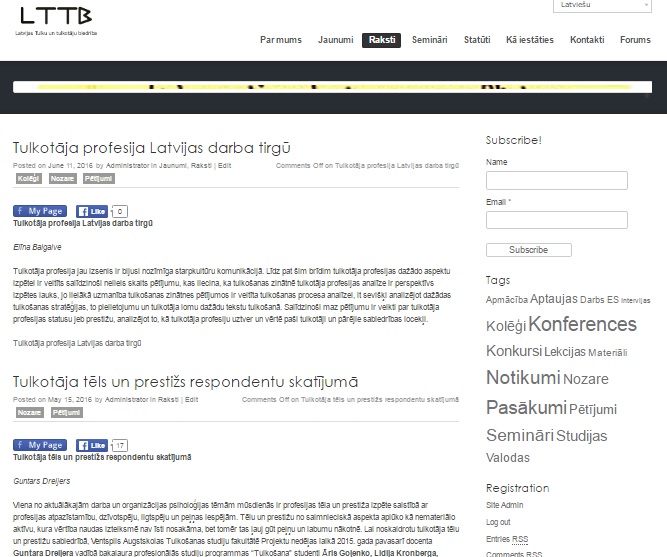 Paldies par uzmanību!
Latvijas Tulku un tulkotāju biedrība
www.lttb.lv
info@lttb.lv
https://www.facebook.com/LTTB.lv/
https://twitter.com/lttb_lv